Team Name:  AMI Water Trifecta Pilots
Water Energy Nexus AMI Pilot Workshop

January 19, 2016
1/19/2016
1
Partner on Integrated Water & Energy Information Behavioral Study
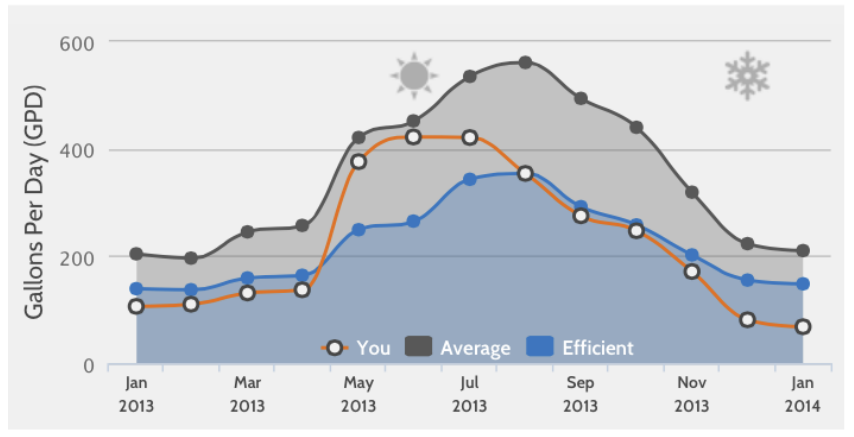 Provide side-by-side match-ups of customer’s Energy & Water Usage Information and measure changes in behavior based on:
Comparisons to neighbor’s usage
Comparisons to previous usage patterns
Communication of goal-oriented information daily/weekly
Compare and contrast climate zone behaviors
Compare and contrast socio-economic zone behaviors
Potential barriers to immediate implementation:
Ideation Process 
Existing Behavioral Definition
TRC
2
AMI Partnership Projects
Water agency partners to provide pre- and post-AMI water usage for sample accounts. SCE analyzing both water and electricity usage for savings opportunities
SCE interest: collect and analyze AMI data and verify any reduction in water loss
Use the CPUC WE tool to provide incentive for future deployment
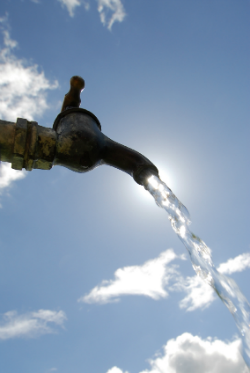 1/19/2016
3
Study How Green Button “Connect My Data” can Aid Engagement in Partnership with Water IOUs
What is needed to Create Cross-utility Customer Engagement?
Systems and technologies ability to support integrated views
Features to present AMI data for customer decision making
Measurement
Privacy
Timeliness
Standards based integration

How are water IOUs planning for expanding customer awareness to include AMI?

What is the right timing?
Relative to Water AMI Deployment
Relative to customer experience
1/19/2016
4